ข้อมูลทะเบียนมะเร็ง
กฤติกา สุวรรณรุ่งเรือง
หน่วยมะเร็ง งานสนับสนุนบริการสู่ความเป็นเลิศ
โรงพยาบาลศรีนครินทร์  คณะแพทยศาสตร์ มหาวิทยาลัยขอนแก่น
ข้อมูลทะเบียนมะเร็ง
ทะเบียนมะเร็งโรงพยาบาล
ทะเบียนมะเร็งประชากร
คณะกรรมการ
คณะกรรมการดำเนินงานทะเบียนมะเร็งโรงพยาบาลศรีนครินทร์ ที่ 2062/2560
คณะกรรมการดำเนินงานทะเบียนมะเร็งประชากรจังหวัดขอนแก่น
   ที่ 2009/2560
Hospital-based         Cancer Registry
Population-based Cancer Registry
4
ขั้นตอนและวิธีการเก็บรวบรวมข้อมูล
แหล่งข้อมูล
เวชระเบียน
พยาธิและผลการรายงานอื่นๆ
ข้อมูลการตาย
ผู้ป่วยนอก, ผู้ป่วยใน / จำหน่ายและข้อมูลการตาย
ไม่ใช่
ไม่เก็บ
มะเร็ง?
ใช่
ผู้ป่วยมะเร็งรายใหม่?
ไม่ใช่
เพิ่มในรายการ
ไม่ใช่
ตำแหน่งใหม่?
ใช่
หาข้อมูลเพิ่มเติม
ใช่
บันทึกลงใบคัดลอก
5
ผู้ป่วยรายใหม่พร้อมบันทึก
บันทึกลงโปรแกรม
Data quality
Comparability
Completeness
Validity
Timeliness
6
ข้อมูลที่เก็บ
แบ่งออกเป็น 4 ส่วน
ข้อมูลเกี่ยวกับส่วนบุคคล
ข้อมูลเกี่ยวกับมะเร็ง
ข้อมูลการรักษา
ข้อมูลการติดตามผลการรักษา
7
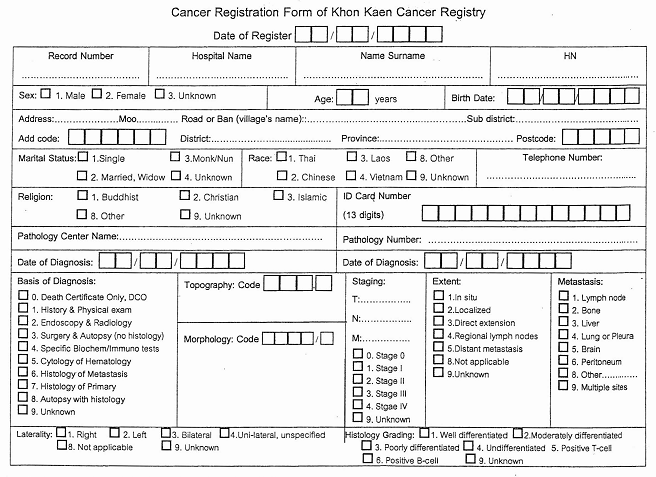 8
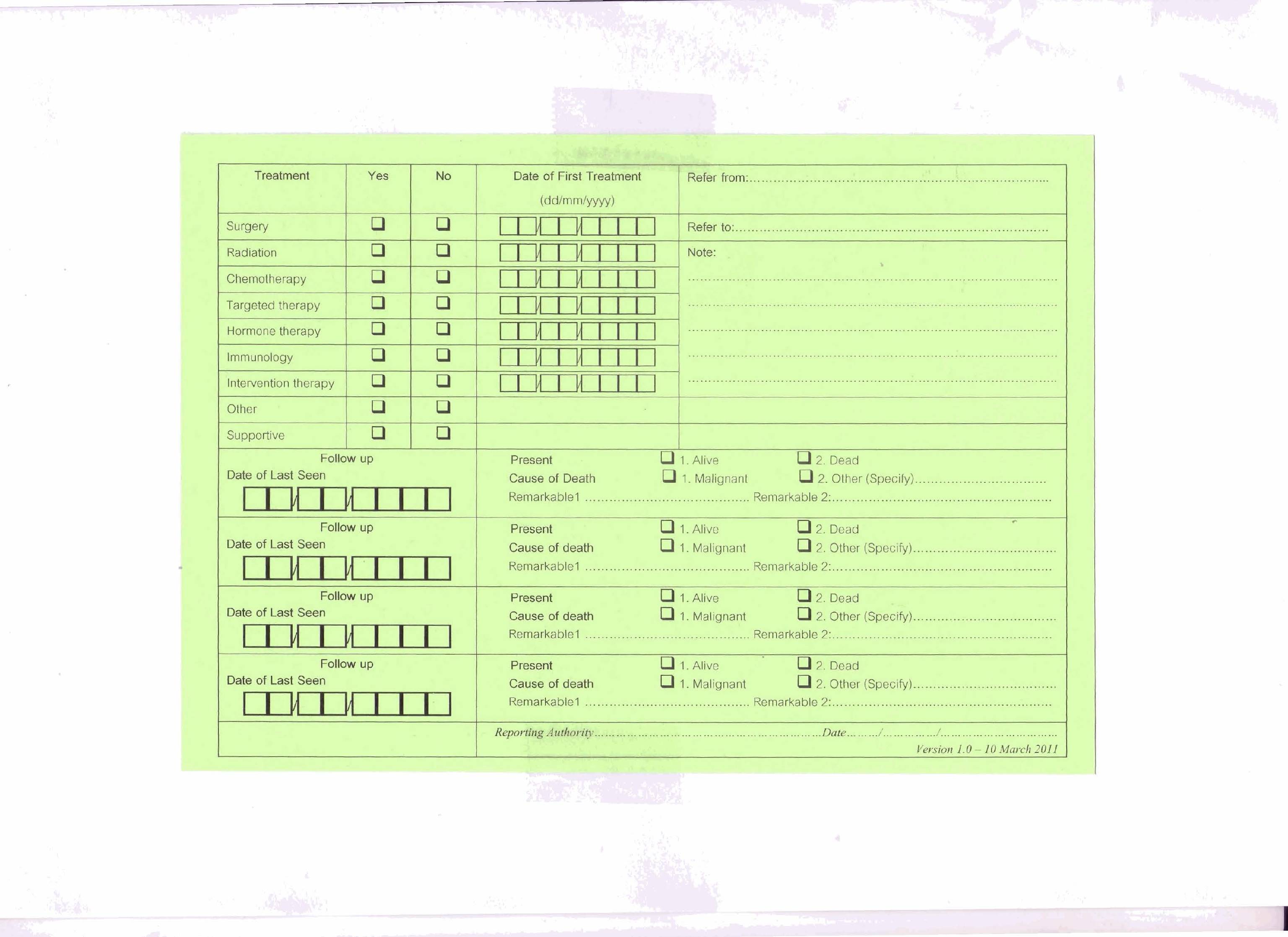 9
การรายงานผล
รูปแบบจำนวน ความถี่ ร้อยละ
ตาราง
กราฟ
อัตรารอดชีพ
10
ข้อมูลมะเร็ง รพ.ปี 2014-16
*1985-: 146,534
Leading cancer, male
Leading cancer, female
ทะเบียนมะเร็งประชากร
จำกัดภูมิลำเนา
วิธีวินิจฉัยรวมมรณบัตร
ใช้ประชากรในการคำนวนอุบัติการณ์
แหล่งข้อมูล
ความครอบคลุม
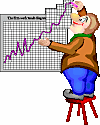 10
Khao Suan Kwang
Si  Chomphu
Ubol Rattana
Kranuan
Phu Pha Man
Phu Wiang
Nam Phong
Chum Phae
Nong Rua
Muang
Ban Fang
Phra Yun
Mancha Khiri
Chonnabot
Ban Phai
Waeng Yai
Puai Noi
Phon
Waeng Noi
Nong Song Hong
Regular visit
Feed back/recheck
Population-based cancer registry
11
ข้อมูลมะเร็ง ประชากรจังหวัดขอนแก่นปี 2014-16
*1985-: 74,190
วิเคราะห์และการรายงาน
ประชากร (Population at risk)
อุบัติการณ์ (Incidence)
แนวโน้ม (Trend)
อัตรารอดชีพสัมผัทธ์ (Relative survival)
การปรับอัตราอุบัติการณ์ตามมาตรฐานอายุ (Age Standardized Incidence Rate)
อื่นๆ
Leading cancer, male
Leading cancer, female
Age-specific incidence rates of colon and rectum cancer(2010-2012), Khon Kaen
Cancer in Thailand Vol. VIII
Age-specific incidence rates of colon and rectum cancer(2010-2012)
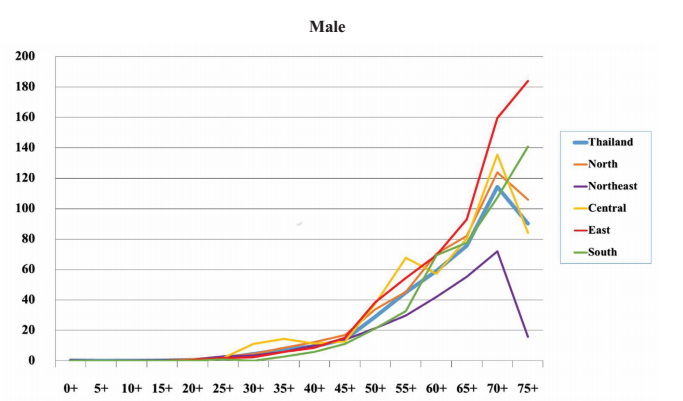 Cancer in Thailand Vol. VIII
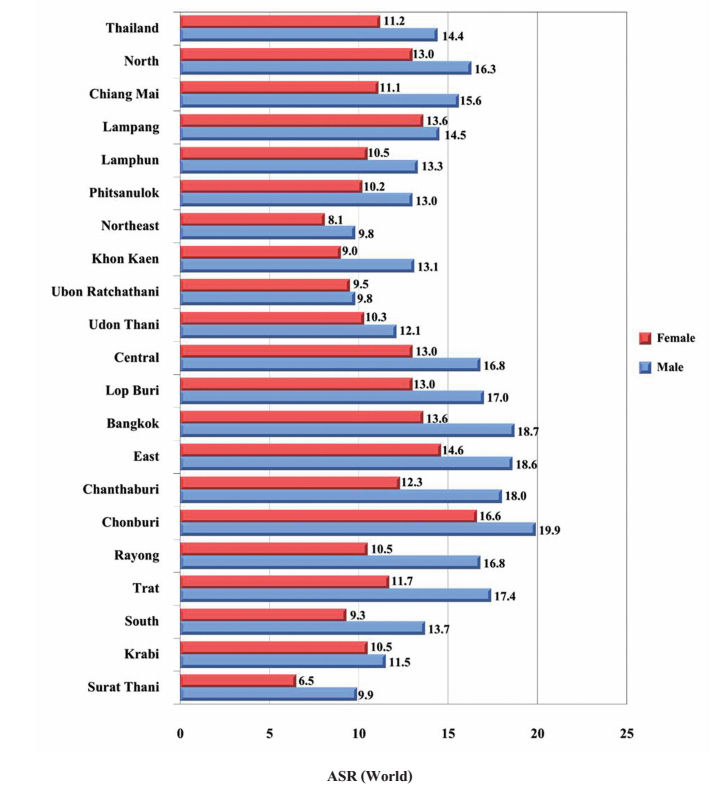 Colon & Rectum 2010-2012
Cancer in Thailand Vol. VIII
สรุป
โรงพยาบาล
ประชากร
ผู้ป่วยทุกรายที่มารักษา
เวชระเบียน
การตรวจทางรังสี
ผลพยาธิ
ผลตรวจห้องปฏิบัติการ
การวินิจฉัยที่ได้จากการผ่าตัด
Tumor clinic
หน่วยงานที่เกี่ยวข้อง
ผู้ป่วยที่มีภูมิลำเนาในจังหวัด
เวชระเบียน
การตรวจทางรังสี
ผลพยาธิ
ผลตรวจห้องปฏิบัติการ
โรงพยาบาลจังหวัด
โรงพยาบาลชุมชน&เครือข่าย
โรงพยาบาลเอกชน
มรณบัตร
การวิเคราะห์และรายงาน
โรงพยาบาล
ประชากร
รายงานสรุปสถิติ จำนวน ร้อยละ
ลงรายละเอียดในเรื่องวิธีการและการรักษา
อัตรารอดชีพ
อื่น ๆ
ประชากร
อุบัติการณ์ อัตราตาย
แนวโน้ม
ภาพรวมทางระบาดวิทยา
อัตรารอดชีพสัมผัทธ์
อื่นๆ
ขอบคุณค่ะ
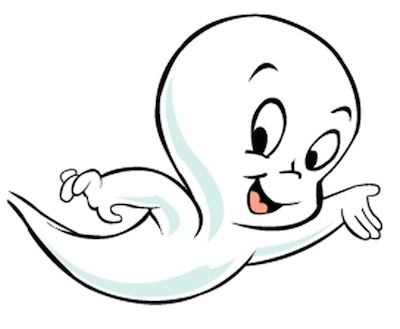